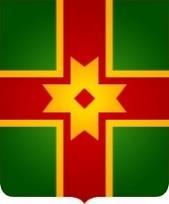 Администрация Лихославльского 
муниципального округа
Отчет 
об исполнении бюджета 
Лихославльского муниципального округа за 2022 год
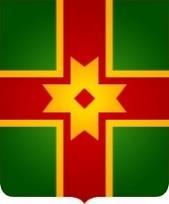 ПРАВОВЫЕ ОСНОВАНИЯ И ЦЕЛЬ ПРИНЯТИЯ ПРАВОВОГО АКТА
Правовые 
основания
Бюджетный кодекс Российской Федерации
     
     Решение Думы Лихославльского муниципального округа от 28.12.2021 № 8/74-1 «Об утверждении положения о бюджетном процессе в Лихославльском муниципальном округе Тверской области»
Утверждение годового отчета об исполнении бюджета Лихославльского муниципального округа Тверской области за 2022 год в соответствии с требованиями бюджетного законодательства
Цель
2
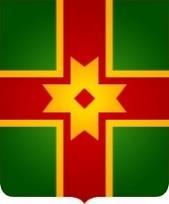 ОСНОВНЫЕ ИТОГИ ИСПОЛНЕНИЯ БЮДЖЕТА, МЛН. РУБ.
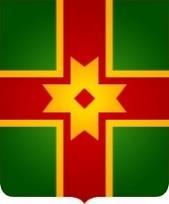 ДИНАМИКА ИСПОЛНЕНИЯ БЮДЖЕТА К 2021 ГОДУ, МЛН. РУБ.
109,81%
112,2%
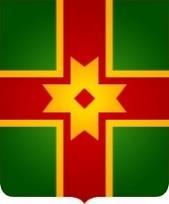 ДИНАМИКА ИСПОЛНЕНИЯ БЮДЖЕТА К 2021 ГОДУ, МЛН. РУБ.
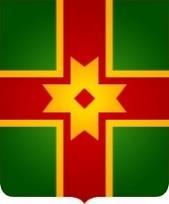 ДИНАМИКА НАЛОГОВЫХ ДОХОДОВ, МЛН. РУБ.
+8,6%
+3,0%
Поступило в 2022 году на +26,2 млн. руб. больше
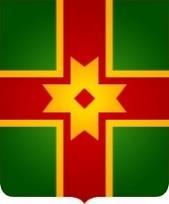 ДИНАМИКА ПОКАЗАТЕЛЕЙ НАЛОГОВЫХ ДОХОДОВ БЮДЖЕТА ЗА 2020 – 2022 ГОДЫ
млн.руб.
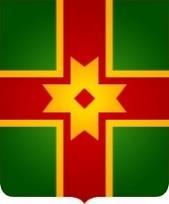 ДИНАМИКА НЕНАЛОГОВЫХ ДОХОДОВ, МЛН. РУБ.
-37,1%
-39,1%
Поступило в 2022 году 
на 13,2 млн. руб. меньше
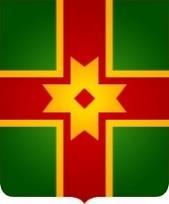 ДИНАМИКА БЕЗВОЗМЕЗДНЫХ ПОСТУПЛЕНИЙ, МЛН. РУБ.
18,7%
1,8%
Поступило в 2022 году на +81,1 млн. руб. больше
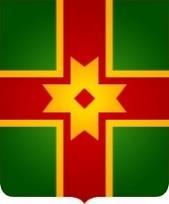 ДИНАМИКА БЕЗВОЗМЕЗДНЫХ ПОСТУПЛЕНИЙ, МЛН. РУБ.
+1,7%
+54,4%
-1,8%
-43,4%
2021
2022
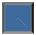 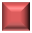 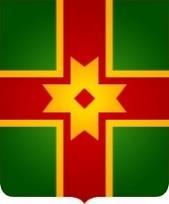 БЮДЖЕТНАЯ ОБЕСПЕЧЕННОСТЬ НА ДУШУ НАСЕЛЕНИЯ, РУБ.
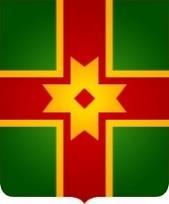 РЕЗУЛЬТАТЫ ДЕЯТЕЛЬНОСТИ ПО УВЕЛИЧЕНИЮ ДОХОДОВ БЮДЖЕТА
ЛИХОСЛАВЛЬСКОГО МУНИЦИПАЛЬНОГО ОКРУГА ЗА 2022 ГОД
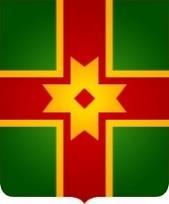 РАСХОДНАЯ ЧАСТЬ БЮДЖЕТА
В 2022 году принятый бюджет уточнялся 4 раза – самое главное всегда в сторону увеличения. Планка расходной части бюджета, которая была задана в декабре 2021 года поднялась на 154,4 млн рублей, в том числе за счет:
средств федерального и областного бюджетов на 147,0 млн рублей;
остатков средств, образовавшихся на начало года на счете бюджета муниципального округа на 6,3 млн рублей
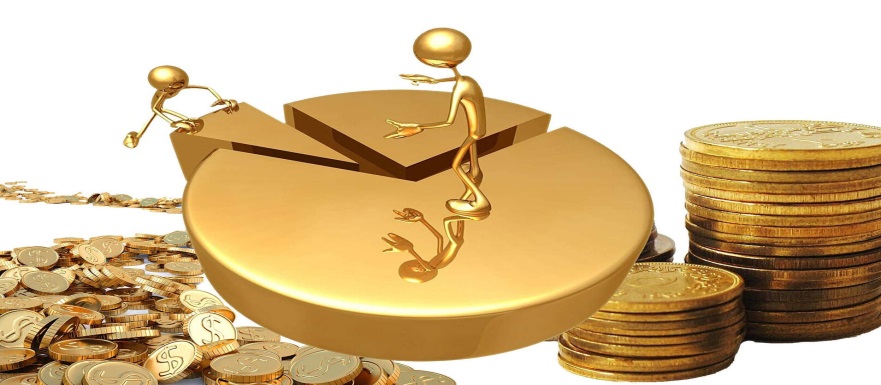 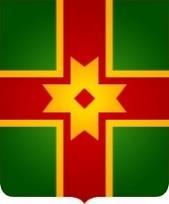 ДИНАМИКА РАСХОДОВ БЮДЖЕТА, МЛН. РУБ.
Рост в 1,3 раза к 2018 году
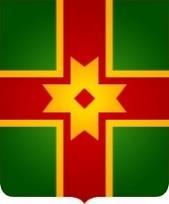 ДОЛЯ РАСХОДОВ МУНИЦИПАЛЬНЫХ ПРОГРАММ В БЮДЖЕТЕ В 2020-2022 годах, %
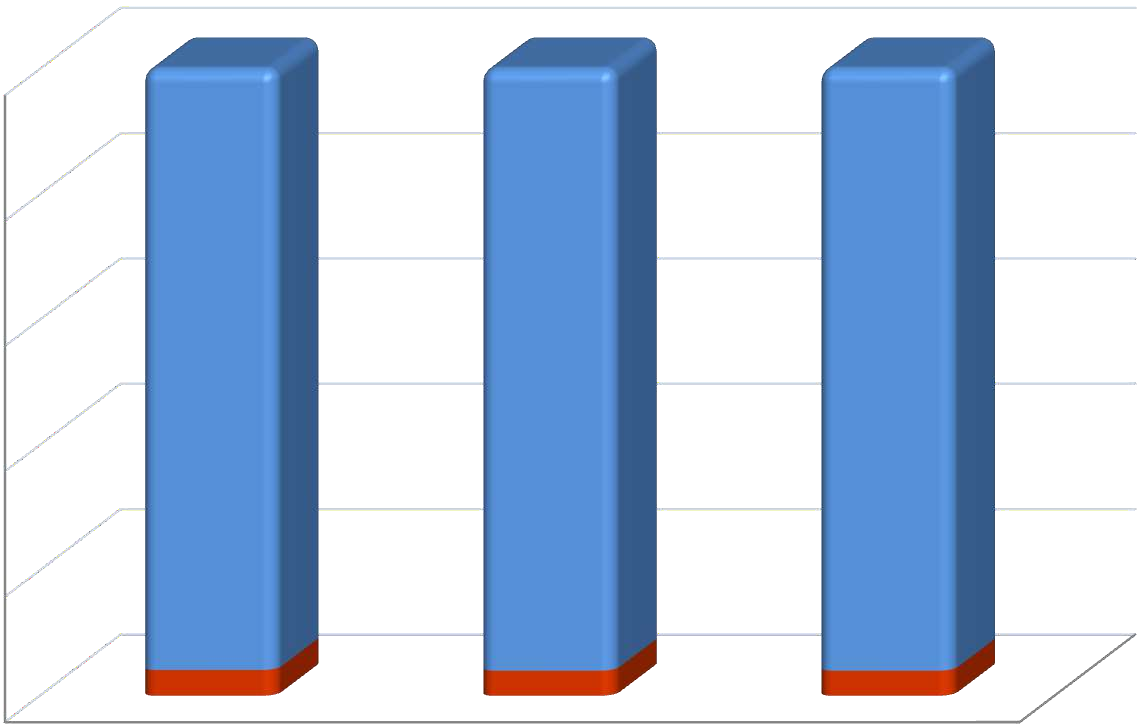 100%
98,2
98,5
99,0
Расходы по
муниципальным программа

Непрограммные  расходы
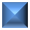 80%
60%
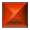 40%
20%
1,8
1,5
1,0
0%
2022 год
2020 год
2021 год
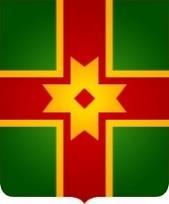 СТРУКТУРА РАСХОДОВ БЮДЖЕТА ПО РАЗДЕЛАМ БЮДЖЕТНОЙ КЛАССИФИКАЦИИ, %
Всего 841,7 млн руб.
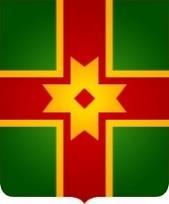 РАСХОДЫ БЮДЖЕТА ПО ВИДАМ РАСХОДОВ В 2022 ГОДУ, МЛН. РУБ.
Всего: 841,7 млн руб.
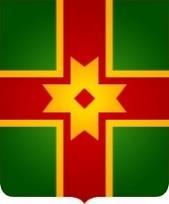 РАЗДЕЛ «ОБЩЕГОСУДАРСТВЕННЫЕ РАСХОДЫ» В 2022 г., МЛН. РУБ.
0102 – Функционирование высшего должностного лица субъекта Российской Федерации и муниципального образования
0104 – Функционирование Правительства Российской Федерации, высших исполнительных органов государственной власти субъектов Российской Федерации, местных администраций
0106 - Обеспечение деятельности финансовых, налоговых и таможенных органов и органов финансового (финансово-бюджетного) надзора
0111 -  Резервный фонд
0113 - Другие общегосударственные вопросы
Всего: 65,9
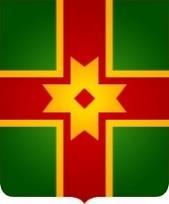 ДИНАМИКА РАСХОДОВ НА СОДЕРЖАНИЕ ОМСУ И ИХ ДОЛЯ  В ОБЩИХ РАСХОДАХ БЮДЖЕТА
%
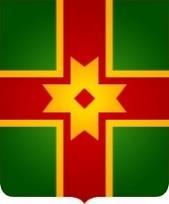 РАСХОДЫ ПО РАЗДЕЛУ «НАЦИОНАЛЬНАЯ ЭКОНОМИКА» 
В 2021-2022 гг, МЛН. РУБ.
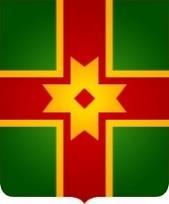 СТРУКТУРА РАСХОДОВ РАЗДЕЛА «НАЦИОНАЛЬНАЯ ЭКОНОМИКА»  
В 2022 ГОДУ, МЛН. РУБ.
Всего: 124,0
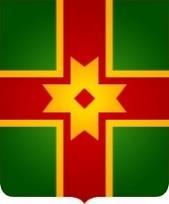 ДОРОЖНЫЙ ФОНД, МЛН. РУБ.
В результате вложения в 2022 году бюджетных средств обеспечено функционирование 317 км дорог местного значения и выполнен ремонт 2,5 км  дорог.
Источники формирования дорожного фонда:
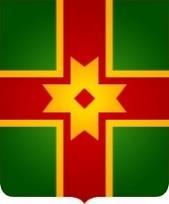 СТРУКТУРА РАСХОДОВ  ЖИЛИЩНО-КОММУНАЛЬНОГО ХОЗЯЙСТВА  В 2022 ГОДУ,  МЛН. РУБ.
Всего - 43,5
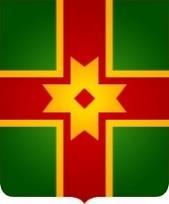 ДИНАМИКА РАСХОДОВ ПО РАЗДЕЛУ «ЖИЛИЩНО-КОММУНАЛЬНОЕ ХОЗЯЙСТВО», МЛН. РУБ.
43,5
25,5
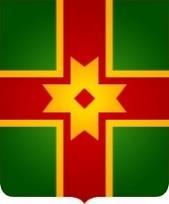 ДИНАМИКА РАСХОДОВ БЮДЖЕТА ПО ОТРАСЛИ «ОБРАЗОВАНИЕ»
2018 год – 350,6 млн рублей
2019 год – 457,0 млн рублей
2020 год – 464,2 млн рублей
2021 год – 388,0 млн рублей
2022 год – 477,2 млн рублей
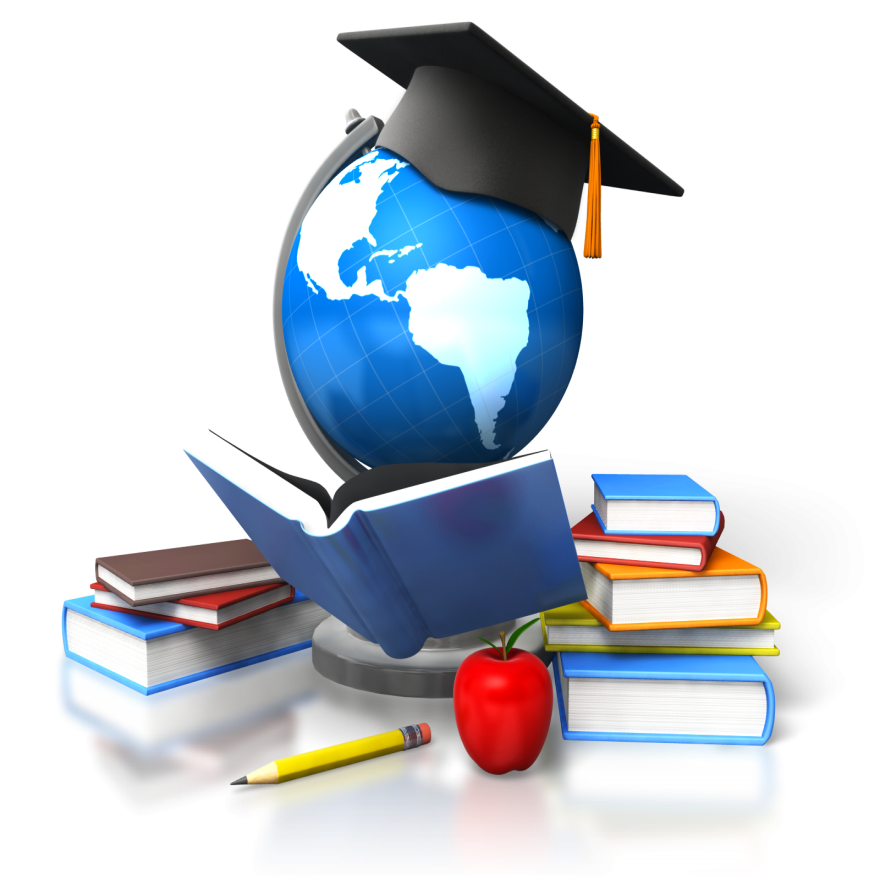 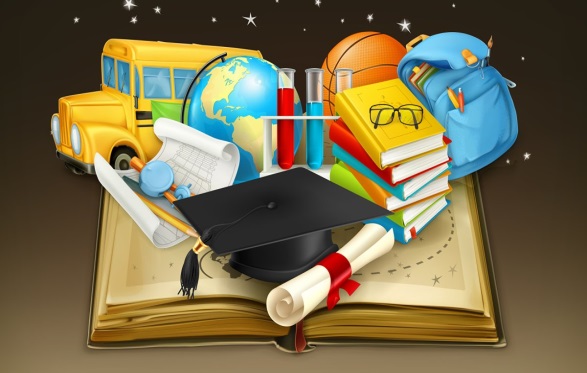 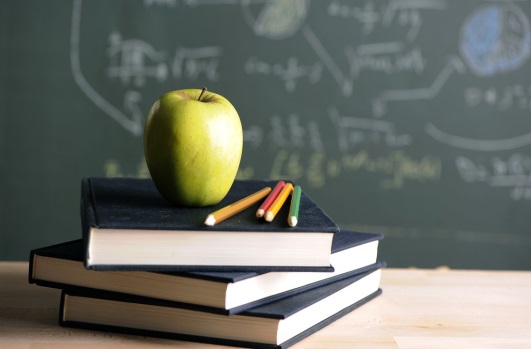 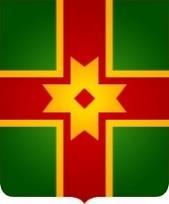 СТРУКТУРА РАСХОДОВ ПО РАЗДЕЛУ «ОБРАЗОВАНИЕ» В 2022 ГОДУ, МЛН. РУБ.
Всего: 477,2
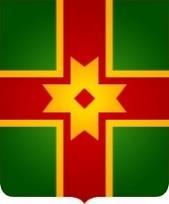 ДИНАМИКА РАСХОДОВ ПО РАЗДЕЛУ «ОБРАЗОВАНИЕ» В 2021-2022 гг, МЛН. РУБ.
477,2
388
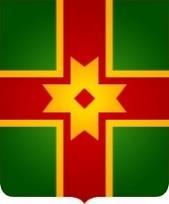 ДОШКОЛЬНОЕ ОБРАЗОВАНИЕ
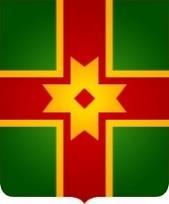 ОБЩЕЕ ОБРАЗОВАНИЕ
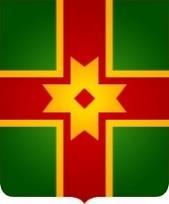 ДОПОЛНИТЕЛЬНОЕ ОБРАЗОВАНИЕ
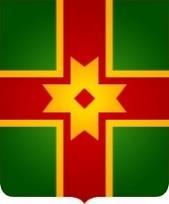 ДИНАМИКА РАСХОДОВ НА ОЗДОРОВЛЕНИЕ ДЕТЕЙ В 2020-2022 ГОДАХ
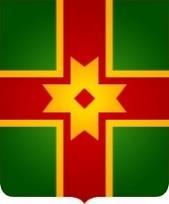 ДИНАМИКА РАСХОДОВ БЮДЖЕТА В СФЕРЕ «КУЛЬТУРА, КИНЕМАТОГРАФИЯ»
2018 год – 47,6 млн. рублей
2019 год – 60,8 млн. рублей
2020 год – 50,8 млн. рублей
2021 год – 85,8 млн. рублей
2022 год – 78,2 млн. рублей
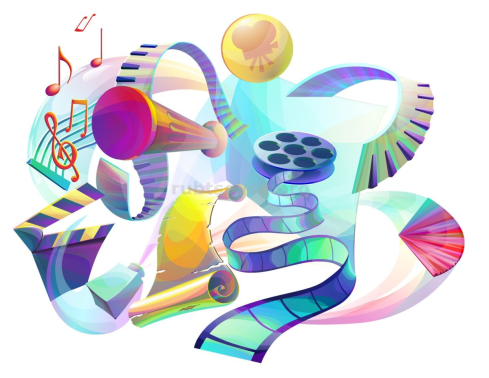 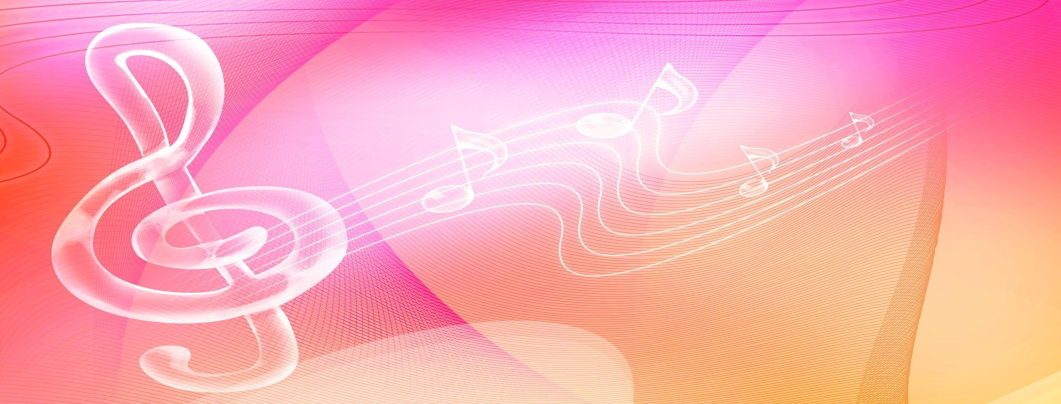 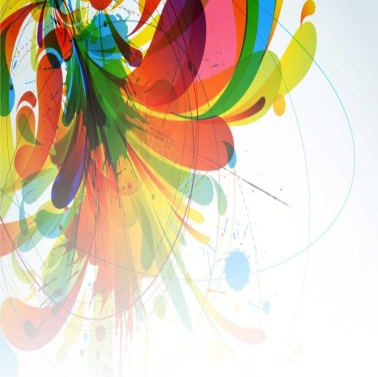 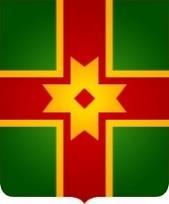 ДИНАМИКА РАСХОДОВ ПО РАЗДЕЛУ «КУЛЬТУРА, КИНЕМАТОГРАФИЯ» В 2021-2022 гг, МЛН. РУБ.
88,4
82,1
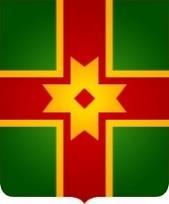 ДИНАМИКА СРЕДНЕЙ ЗАРАБОТНОЙ ПЛАТЫ В УЧРЕЖДЕНИЯХ КУЛЬТУРЫ
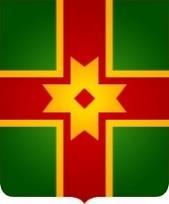 ДИНАМИКА РАСХОДОВ ПО РАЗДЕЛУ «ФИЗИЧЕСКАЯ КУЛЬТУРА И СПОРТ»
 В 2020-2022 гг, МЛН. РУБ.
2019 год – 9,4 млн. рублей
2020 год – 9,0 млн. рублей
2021 год – 10,5 млн. рублей
2022 год – 18,0 млн. рублей
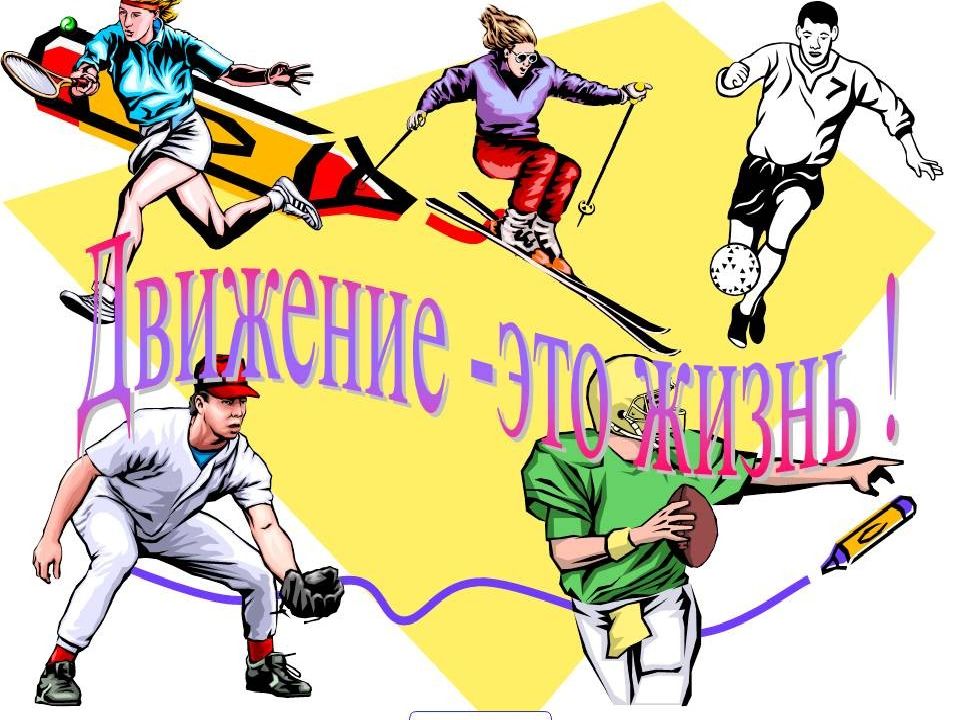 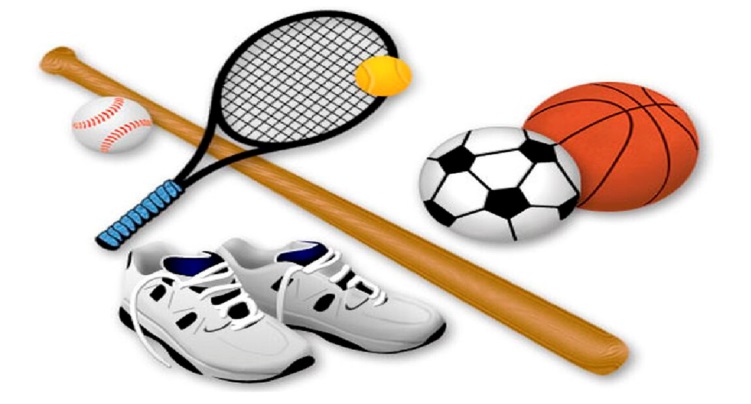 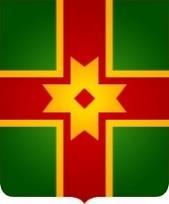 ДИНАМИКА РАСХОДОВ ПО РАЗДЕЛУ «ФИЗИЧЕСКАЯ КУЛЬТУРА И СПОРТ» 
В 2021-2022 гг, В МЛН.РУБ.
18,0
10,5
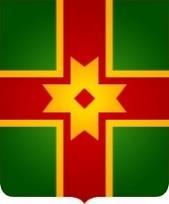 ДИНАМИКА РАСХОДОВ ПО РАЗДЕЛУ «СОЦИАЛЬНАЯ ПОЛИТИКА» 
В 2021-2022 гг, В МЛН. РУБ.
23,1
22,5
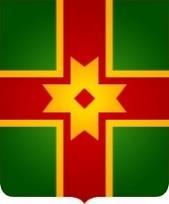 СОЦИАЛЬНАЯ ПОЛИТИКА
Расходы за 2022 год составили – 23,1 млн. руб.
Социальные выплаты молодым семьям на приобретение или строительство индивидуального жилого дома (12 семей) - 9 397,0 тыс. рублей;
Обеспечение жилыми помещениями детей – сирот и детей, оставшихся без попечения родителей – 2 750,5 тыс. рублей. Приобретено 2 квартиры;
Единовременная выплата при рождении ребенка на территории Лихославльского муниципального округа – 387,0 тыс. рублей. Пособие получили 129 человек;
Обеспечением жильем многодетных, малоимущих семей (1 семья) – 2 650,0 тыс. рублей;
Выплата компенсации части родительской платы за присмотр и уход за ребенком в муниципальных образовательных организациях – 5 146,0 тыс. рублей;
Выплата компенсаций расходов на оплату жилых помещений, педагогическим работникам и руководящим работникам, проживающих и работающих в сельских населенных пунктах – 2 178,3 тыс. рублей;
Ежемесячная доплата к пенсиям лицам, замещавшим муниципальные должности муниципального округа – 603,4 тыс. рублей.
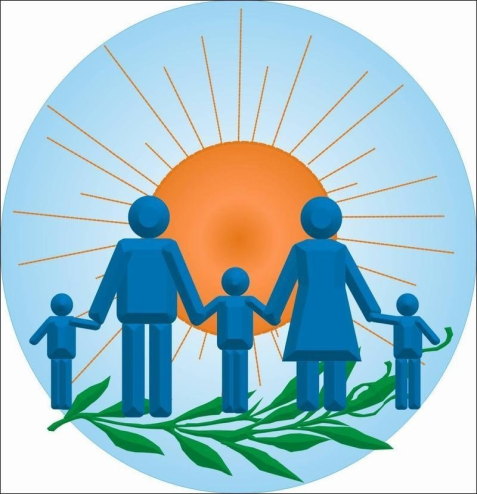 ДИНАМИКА РАСХОДОВ НА СОЦИАЛЬНЫЕ ВЫПЛАТЫ МОЛОДЫМ СЕМЬЯМ НА ПРИОБРЕТЕНИЕ ЖИЛЬЯ, ТЫС. РУБ.
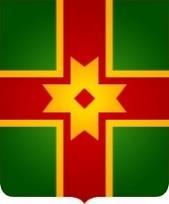 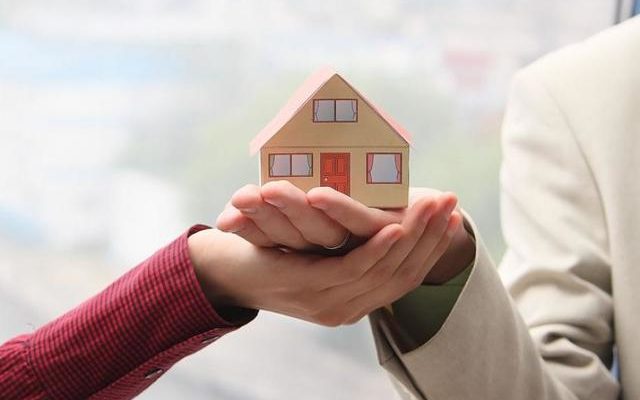 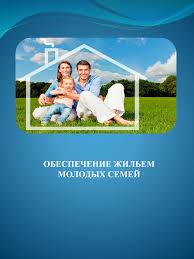 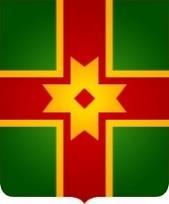 ДИНАМИКА РАСХОДОВ НА ПРИОБРЕТЕНИЕ ЖИЛЬЯ    МНОГОДЕТНЫМ МАЛОИМУЩИМ СЕМЬЯМ, ТЫС. РУБ.
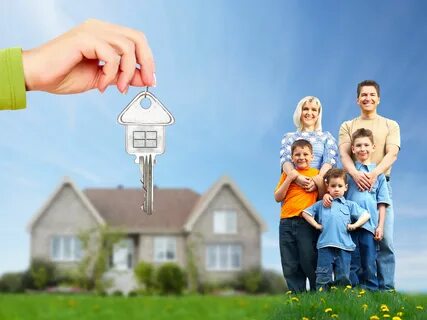 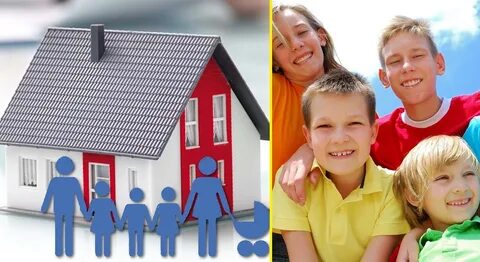 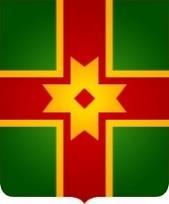 НАЦИОНАЛЬНЫЙ ПРОЕКТ «БЕЗОПАСНЫЕ И КАЧЕСТВЕННЫЕ ДОРОГИ»  
(РЕГИОНАЛЬНЫЙ ПРОЕКТ «БЕЗОПАСНОСТЬ ДОРОЖНОГО ДВИЖЕНИЯ»), МЛН. РУБ.:
Проведен монтаж уличного освещения в поселке Калашниково
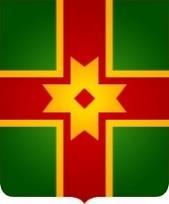 НАЦИОНАЛЬНЫЙ ПРОЕКТ «ЖИЛЬЕ И ГОРОДСКАЯ СРЕДА» (РЕГИОНАЛЬНЫЙ ПРОЕКТ «ФОРМИРОВАНИЯ СОВРЕМЕННОЙ ГОРОДСКОЙ СРЕДЫ»), МЛН. РУБ.:
Проведено:
Благоустройство парка ЦДОиР 
Ремонт придомовой территории в пос. Калашниково
1 этап музыкальной площадки в пос. Калашниково по ул. Ленина
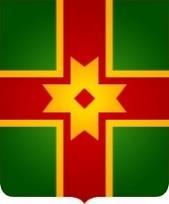 НАЦИОНАЛЬНЫЙ ПРОЕКТ «КУЛЬТУРА»  
(РЕГИОНАЛЬНЫЙ ПРОЕКТ «КУЛЬТУРНАЯ СРЕДА»), МЛН. РУБ.
Средства направлены на развитие сети учреждений культурно – досугового типа (капитальный ремонт 
Станского ДК)
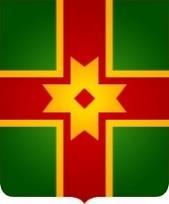 РЕАЛИЗАЦИЯ ПРОЕКТОВ, ОСНОВАННЫХ НА МЕСТНЫХ ИНИЦИАТИВАХ В 2022 ГОДУ (МЛН. РУБ.)
5 проектов 3,9 млн. рублей:                     0,5 млн. рублей  1 проект обустройство контейнерных площадок (Вескинское сельское поселение)
0,3 млн. рублей 1проект 
по инфраструктуре (наружные сети водоотведения д. Высокуши)
2,6 млн. рублей 2 проекта
обустройство территории Вескинского ДК для массового отдыха и зоны отдыха в с. Толмачи
0,5 млн. рублей 1 проект 
капитальный ремонт здания Первитинского ДК
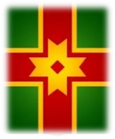 СПАСИБО ЗА ВНИМАНИЕ!